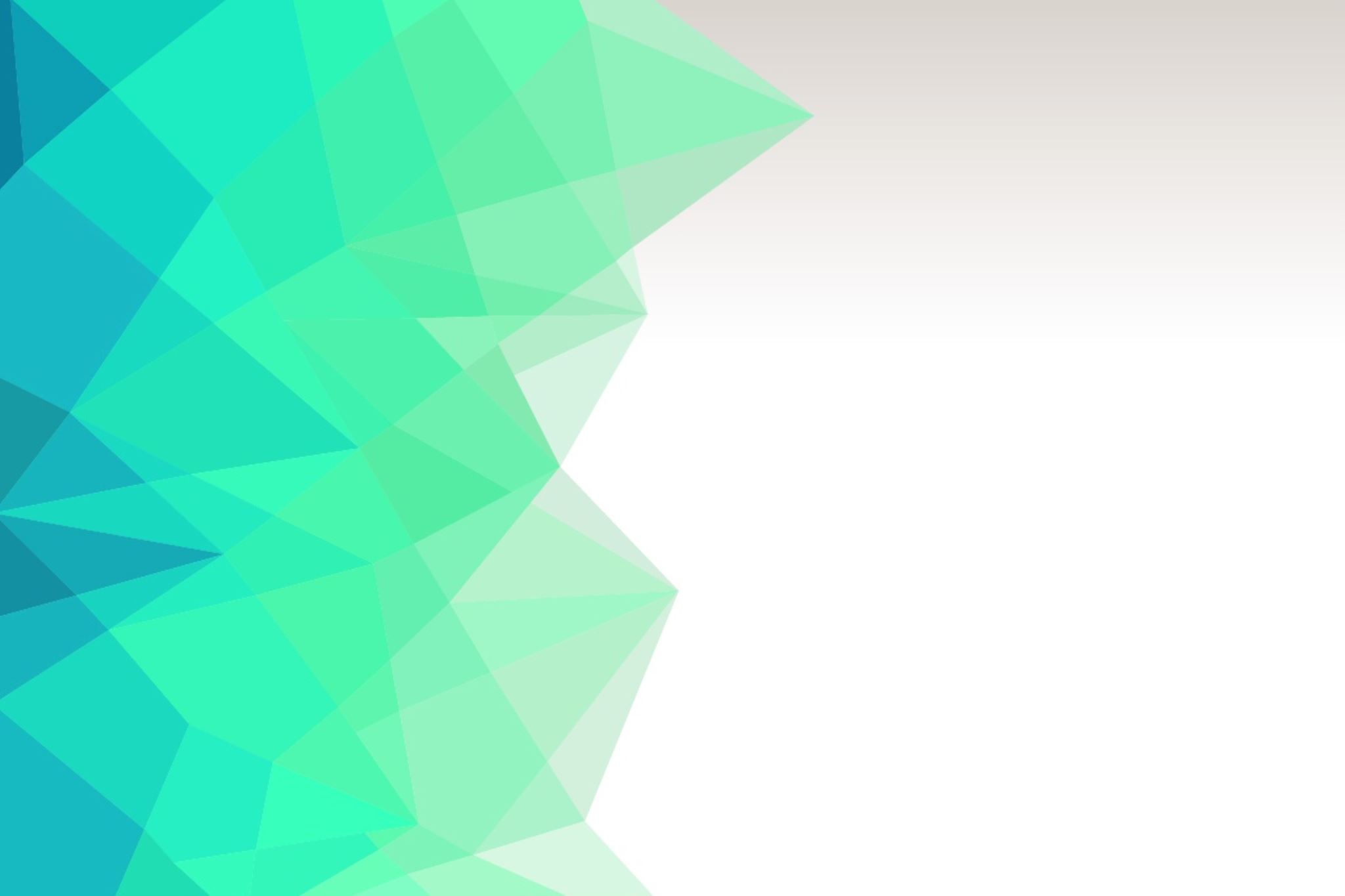 Les 7
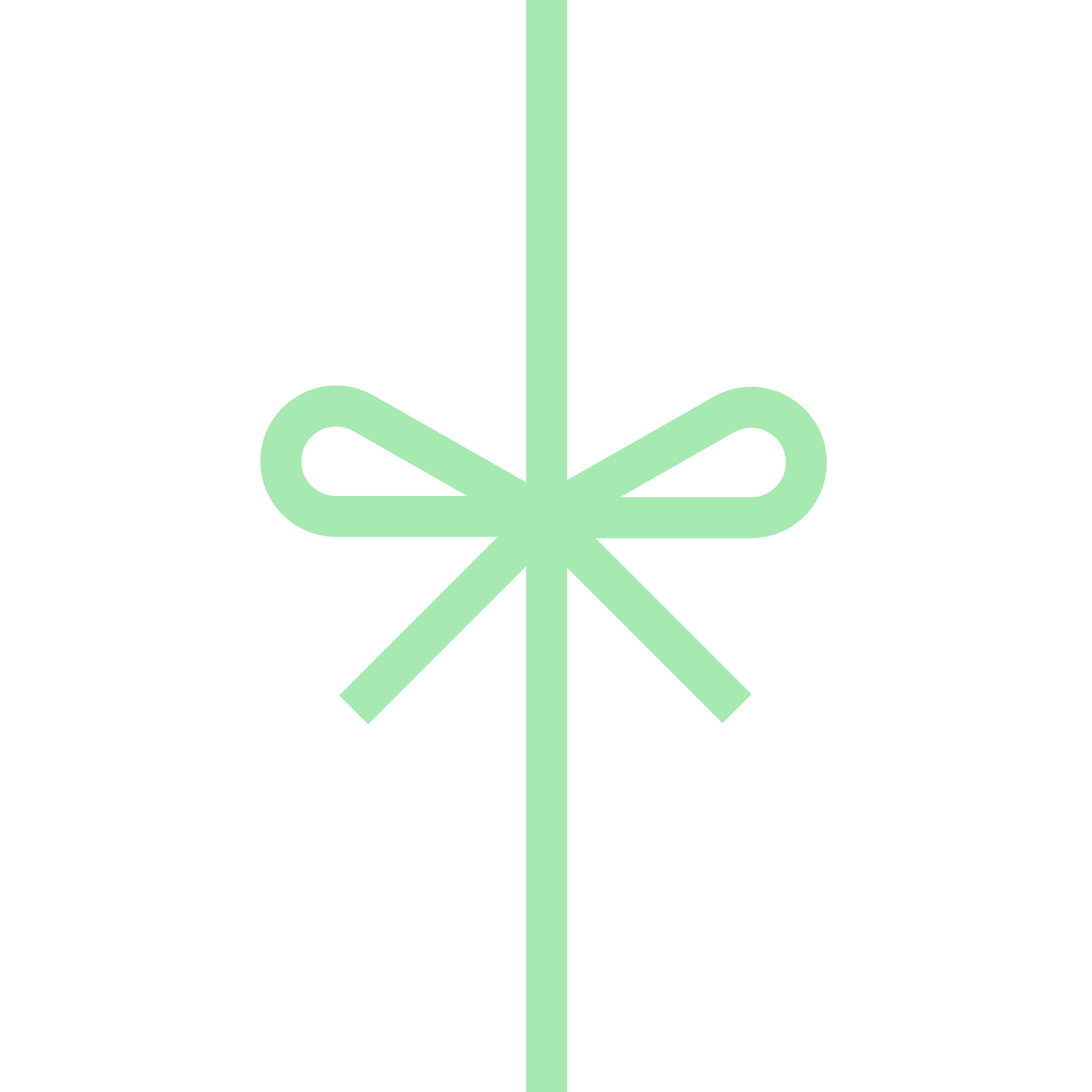 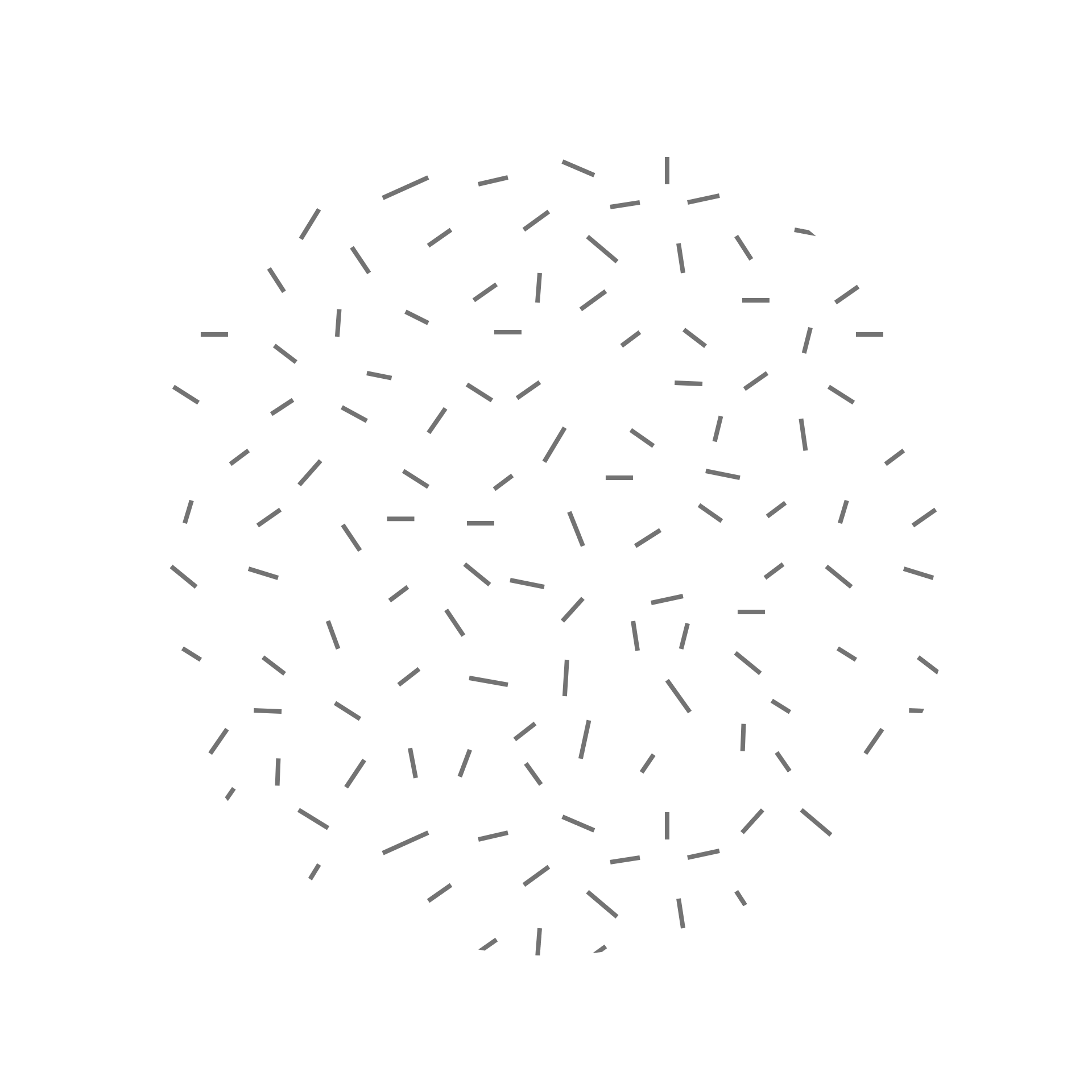 Voorlichtingsactiviteiten
Voorlichtingsactiviteiten
INTERVIEW EEN DOCENT
Inspiratie voor vragen:
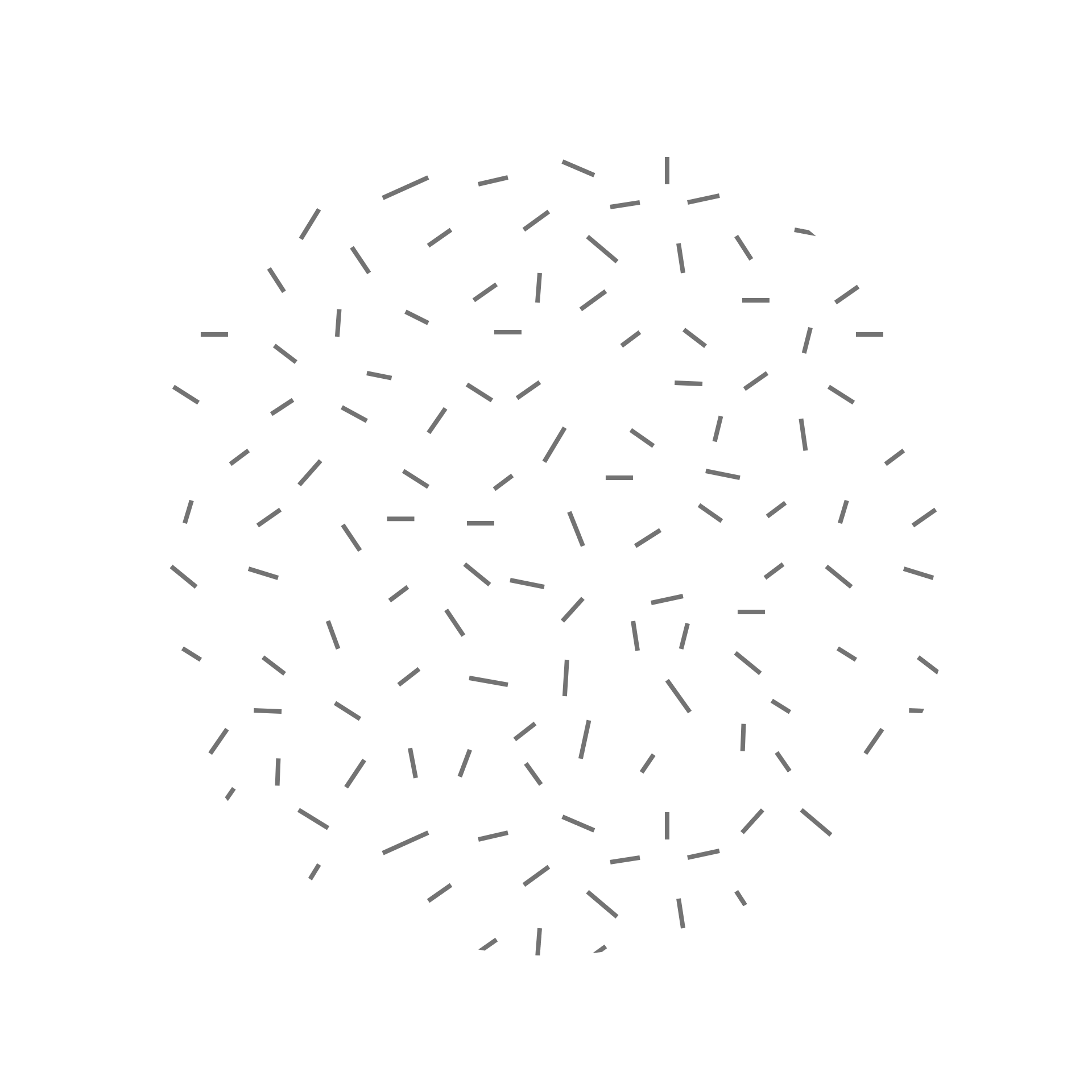 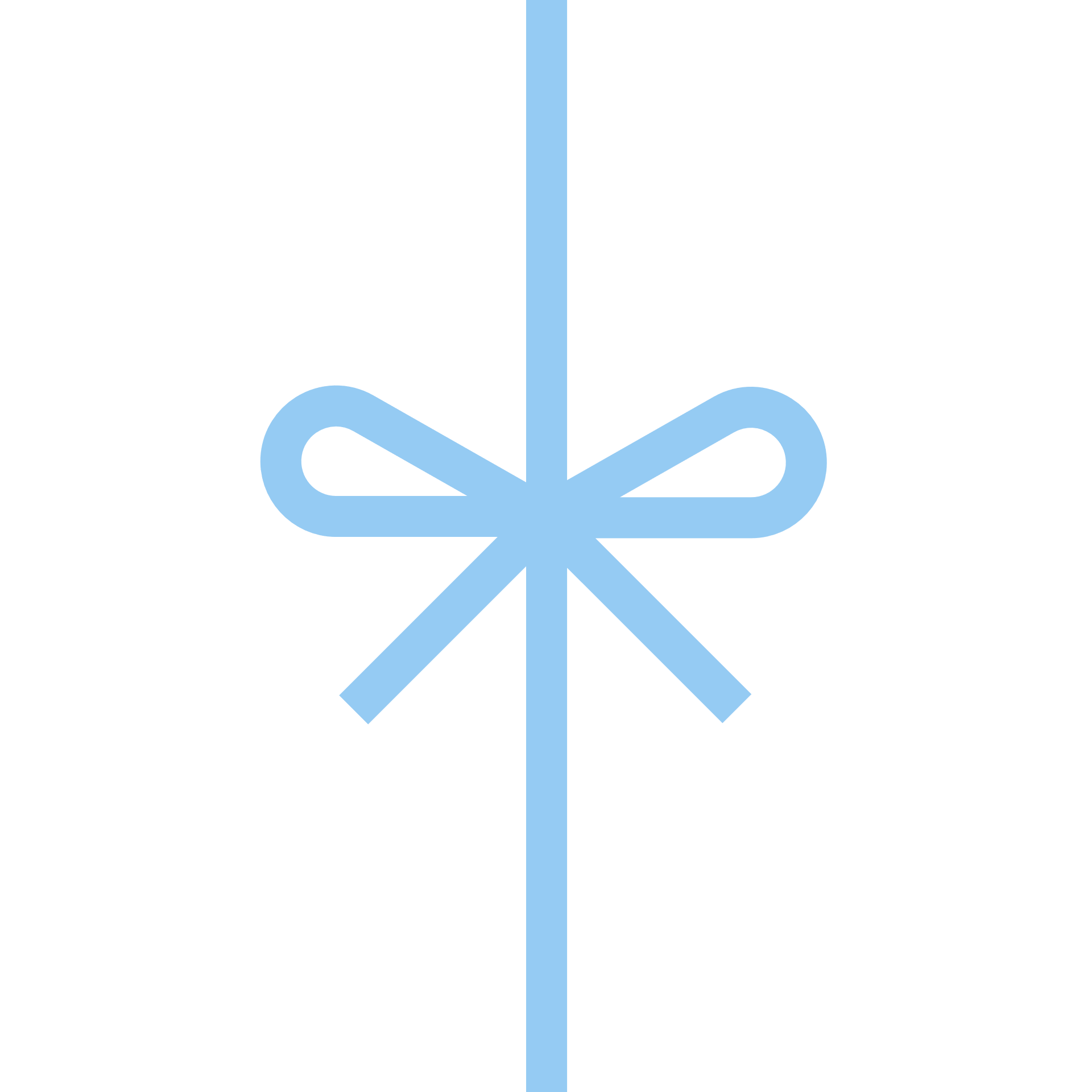 Interview
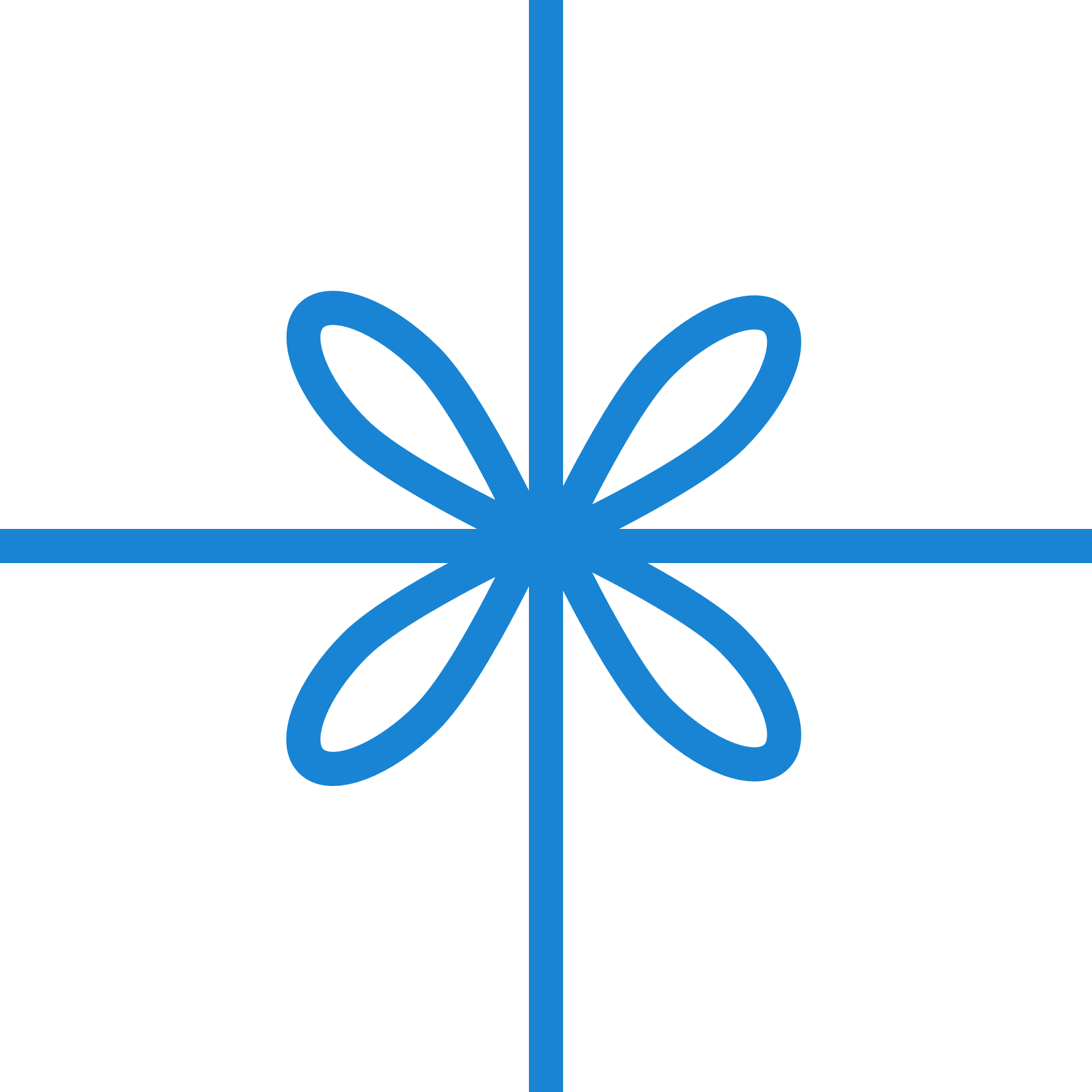 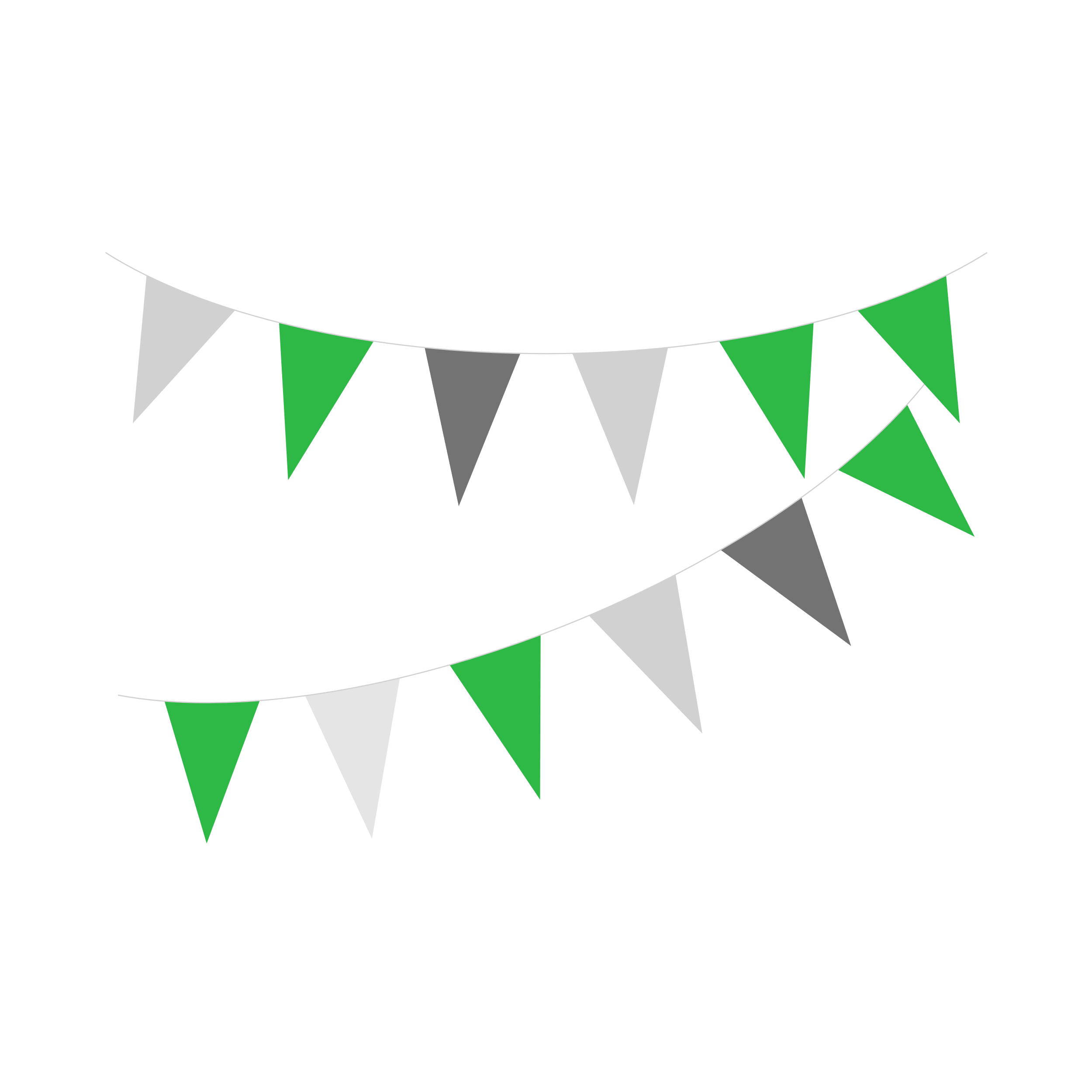 Interview de docent en schijf de vragen en de antwoorden op.